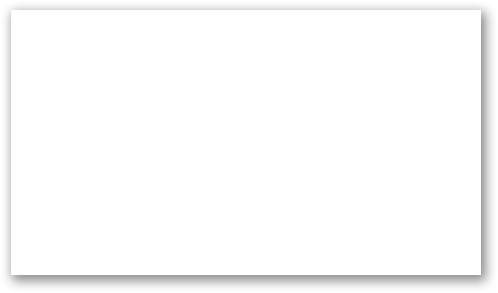 Put a nice picture in here
PROJECT NAME
Description in less than 10 words
Liezl
Ketlareng
Kgaugelo
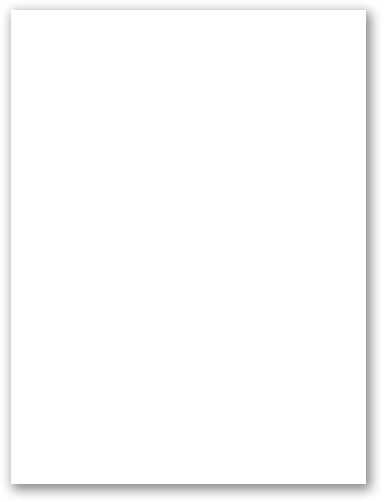 photo
photo
photo
Chief Executive Officer
B Com Account graduate NWU 2020
Chief of Operations
Final year Engineering student NWU
Chief Product Officer
2nd year Graphic Design student NWU
Meet the Team
Components of the Problem
Components of the Problem
Components of the Problem
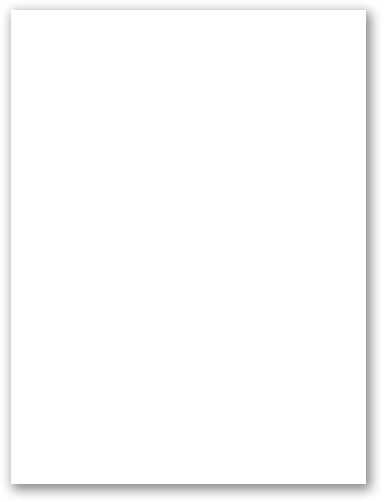 The Problem
Example: Artists have difficulty finding clients and marketing themselves.
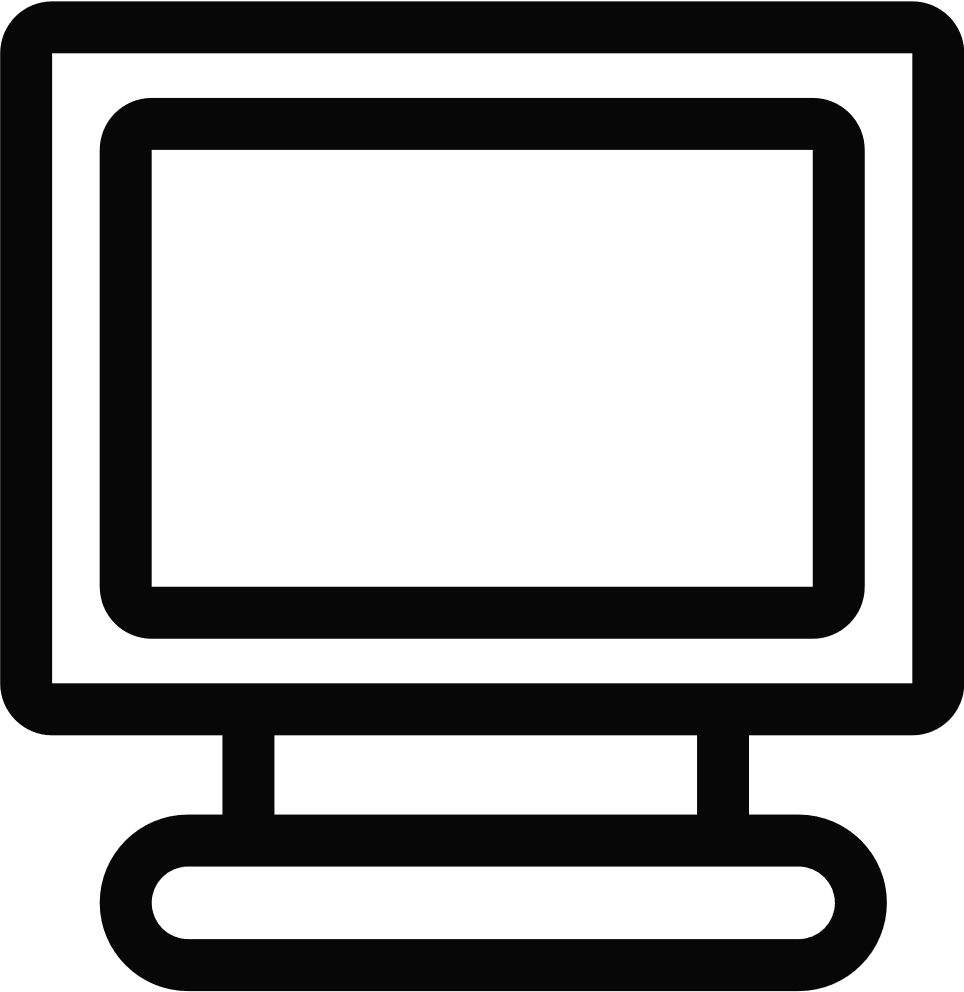 Example: Many artists struggle 
to earn on art alone.
Example: Being a local artist rarely transcends to the outside world.
Summarise it in a sentence
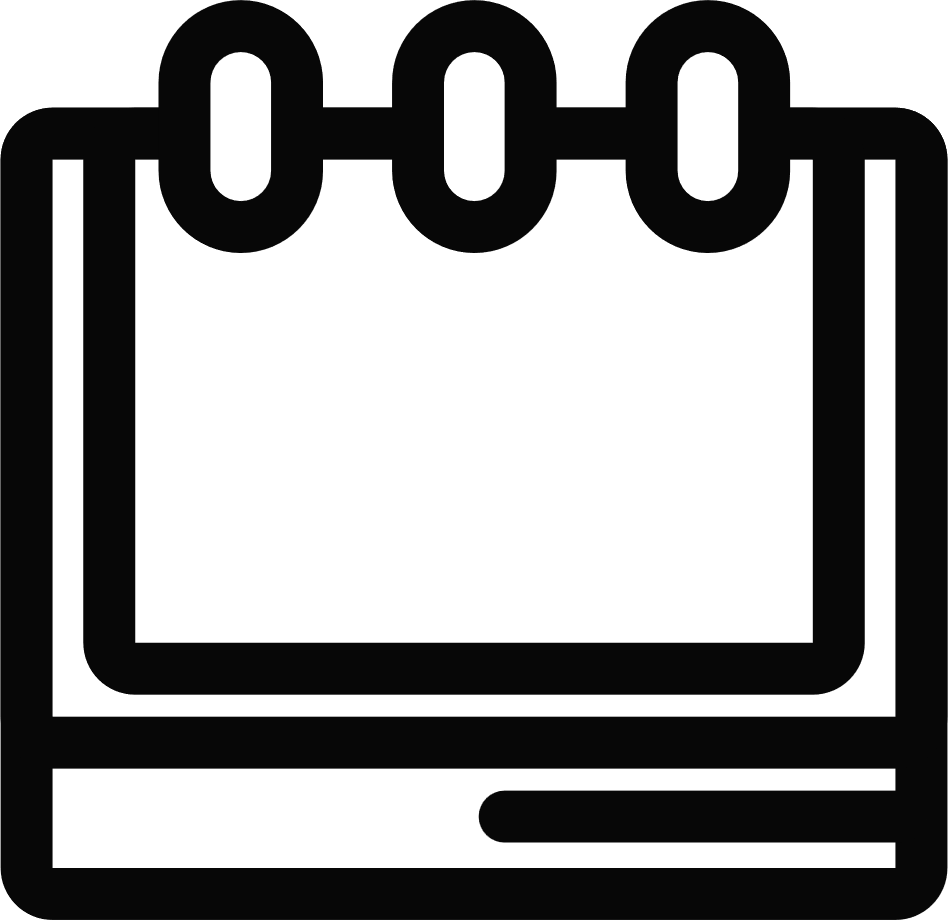 Put a nice picture in here
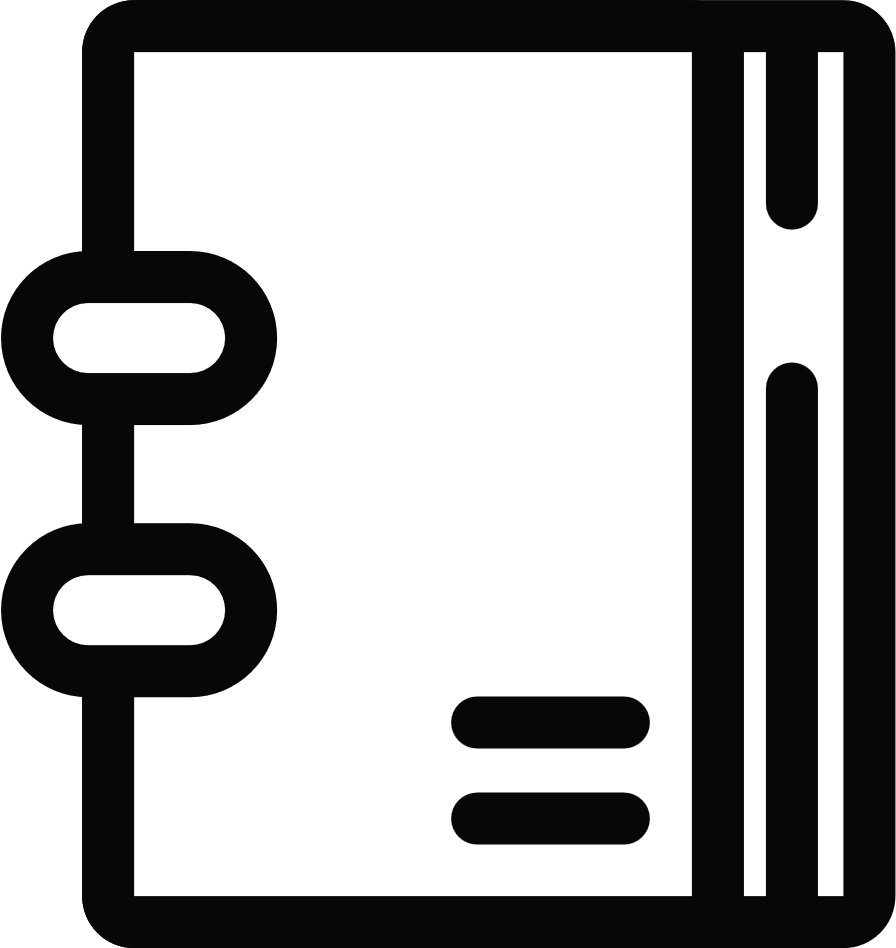 What it is
How it looks
How it works
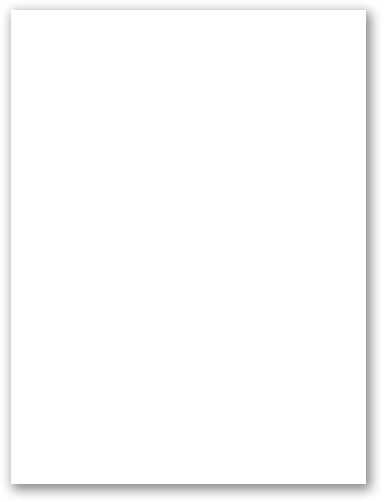 Our Solution
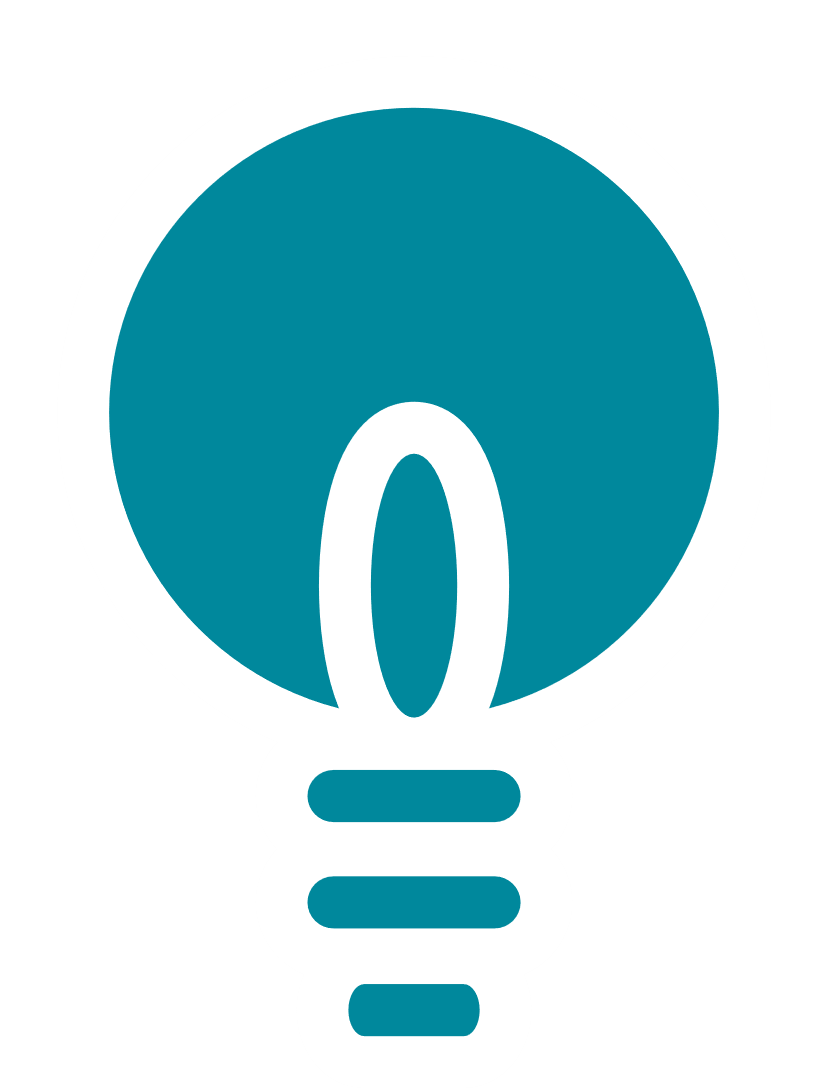 Example: A space where artists can 
showcase their work.
Example: Online classes, one-on-one tutorials - all these are possible with great technology.
Example: Every artist has the potential 
to be a teacher.
Summarise it in a sentence
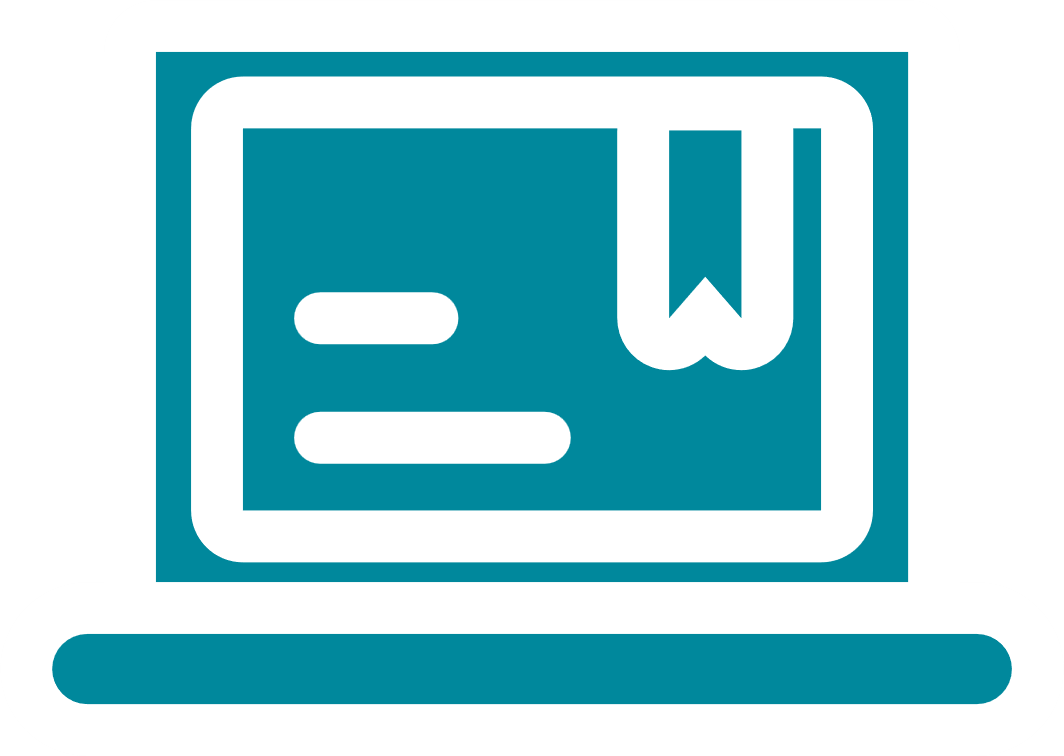 Put a nice picture in here
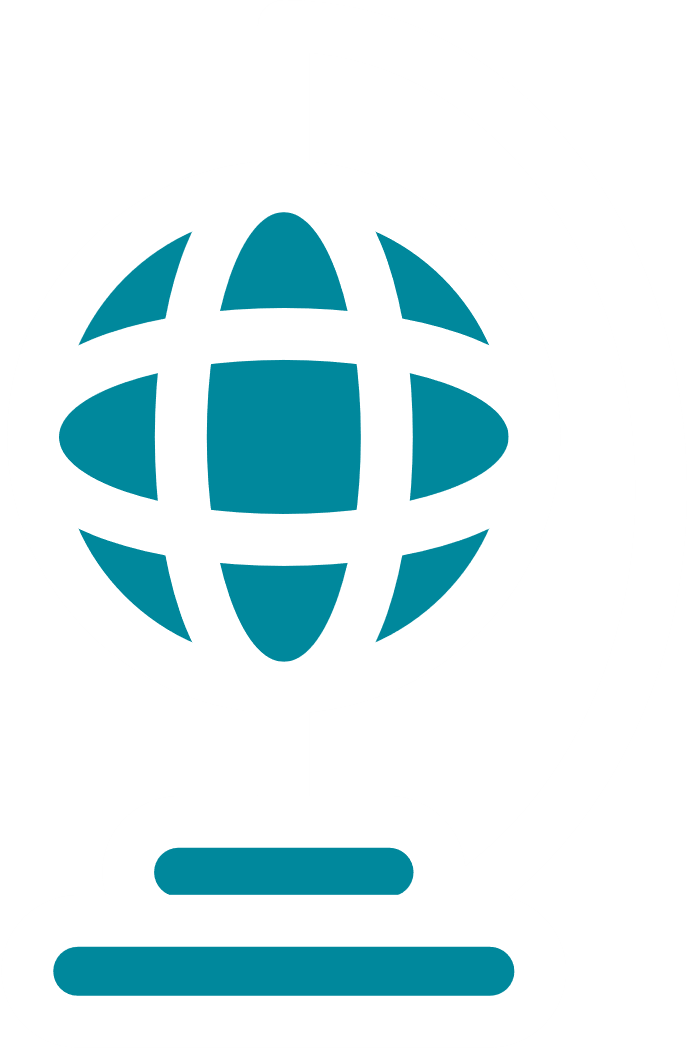 Young professionals
Retirees
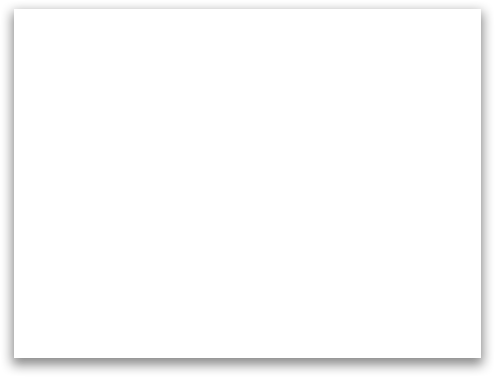 Target Market
QR8 will give them the opportunity to discover new artists, connect, and to learn from them.
Retirees are often looking for new hobbies. QR8 will give them the means to learn at home.
Young professionals with disposable income, and retirees looking for hobbies.
Put a nice picture in here
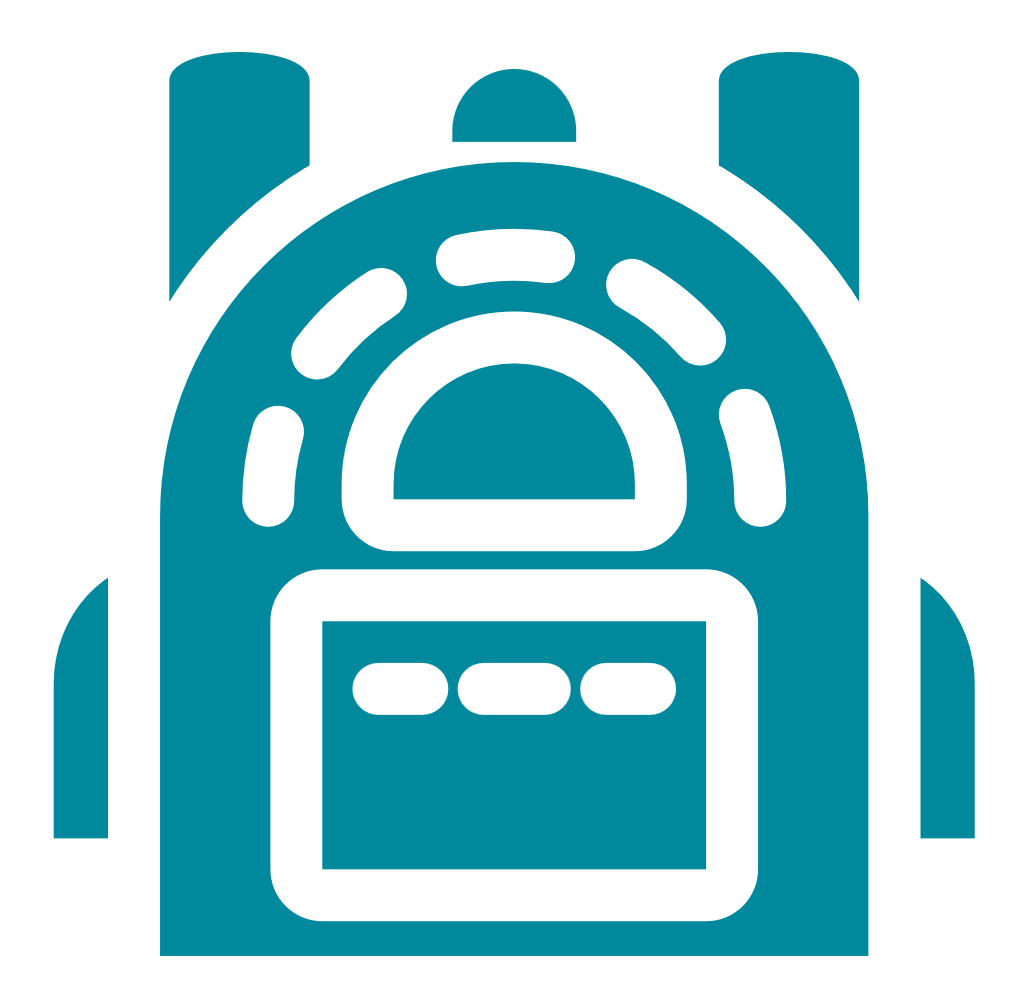 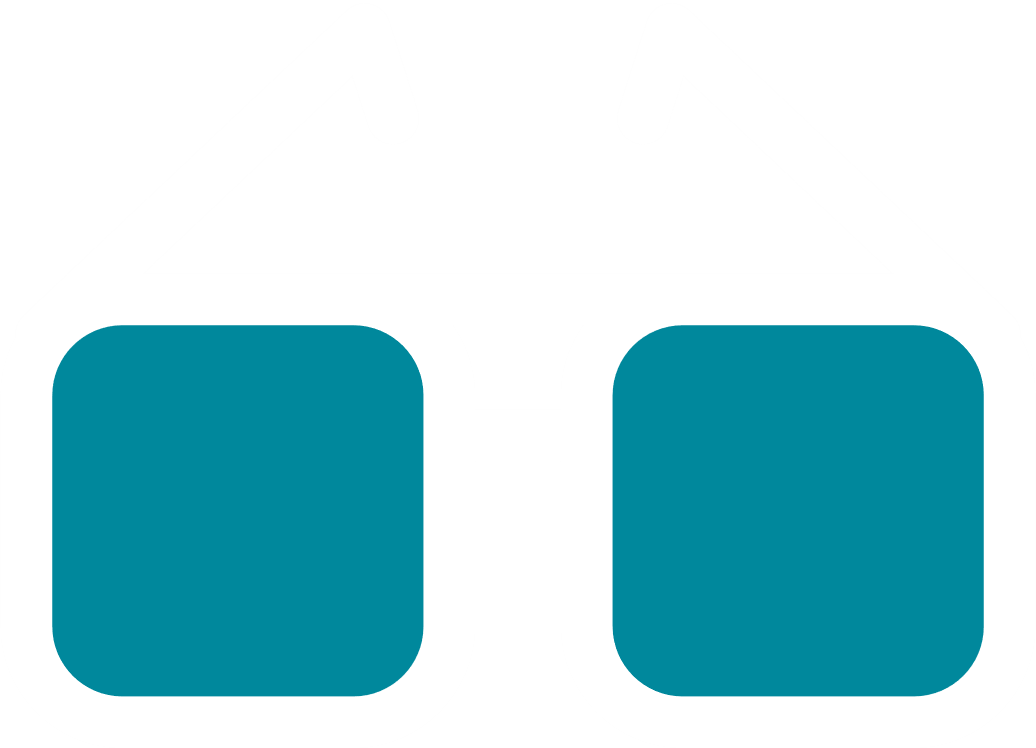 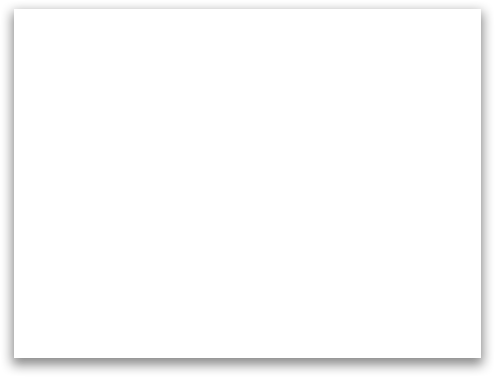 Our story
During Covid-19 lock down I wanted to take up painting as a new hobby.  I didn’t know where to start
Put a nice picture in here
Interest in art
Online classes
Need for extra income
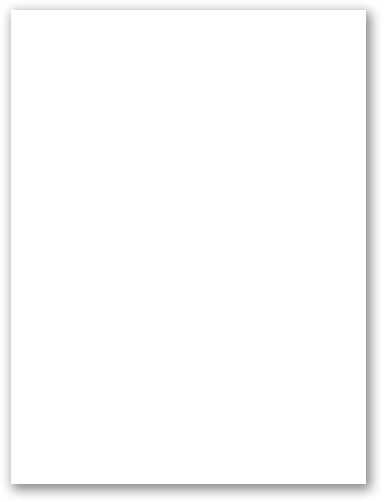 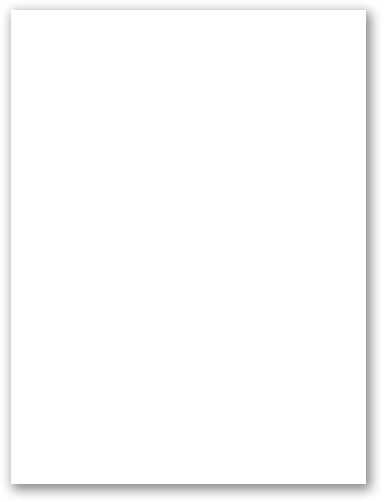 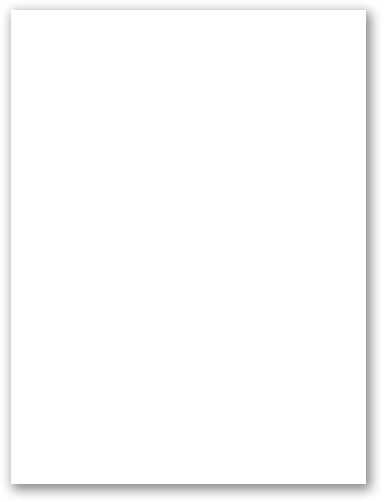 GO TO MARKET PLAN
More and more people find that art is an enjoyable hobby to pursue.
Taking classes in the comfort of your own home is becoming extremely popular.
The pandemic has made it difficult for artists to be financially stable.
1
2
3
Class List
Painter.ly
EduFix
Modernetto
Direct Competitors
Mastera
Artissenum
Put a nice picture in here
Indirect Competitors
Put a nice picture in here
No sign-up fees
Plan pricing
Seamless integration
Available for all levels
Free sign-ups 
for teachers
Students pay for a membership plan each month instead of paying per class.
Whether you're on mobile, web, or tablet, our app is formatted for all.
A variety of classes suited 
for different skill levels.
Competitive Advantages
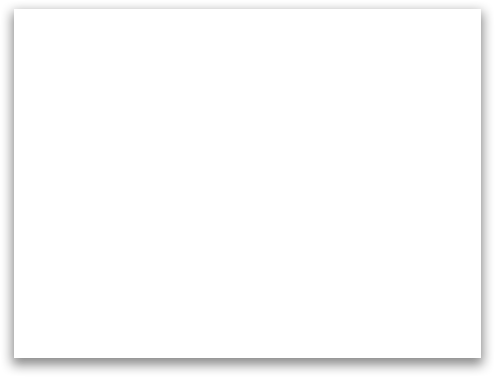 The Ask
How we’ll spend it
Website
Prototype
Samples/ stock
Rent/ offices
Cell phone and data connectivity
Bookkeeping
Lawyers 
Stipends
We need R300,000 to start the business
Our big vision
We want to be the leading online art course provider in South Africa by 2027
1m satisfied, repeat customers
123-456-7890
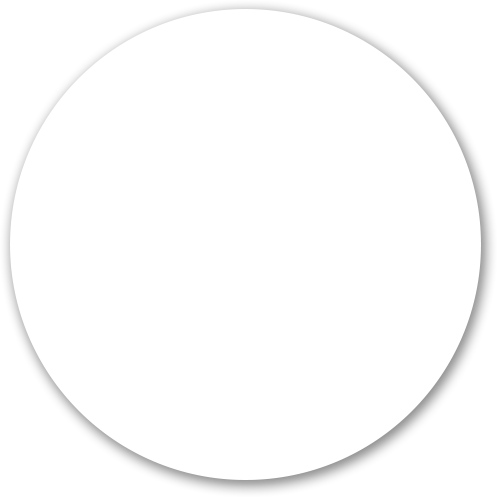 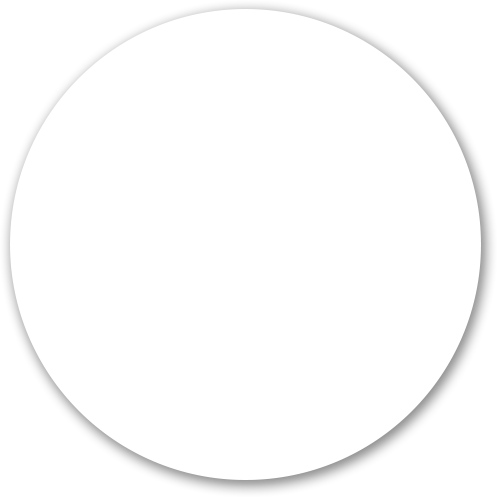 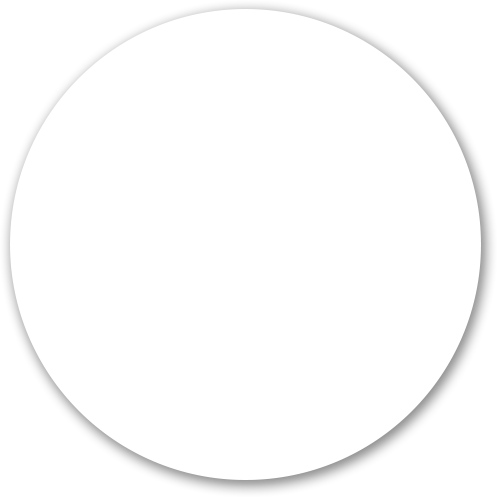 hello@reallygreatsite.com
www.reallygreatsite.com
Contact Us
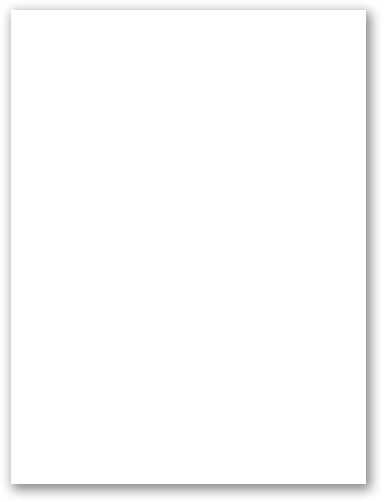 Free Resources
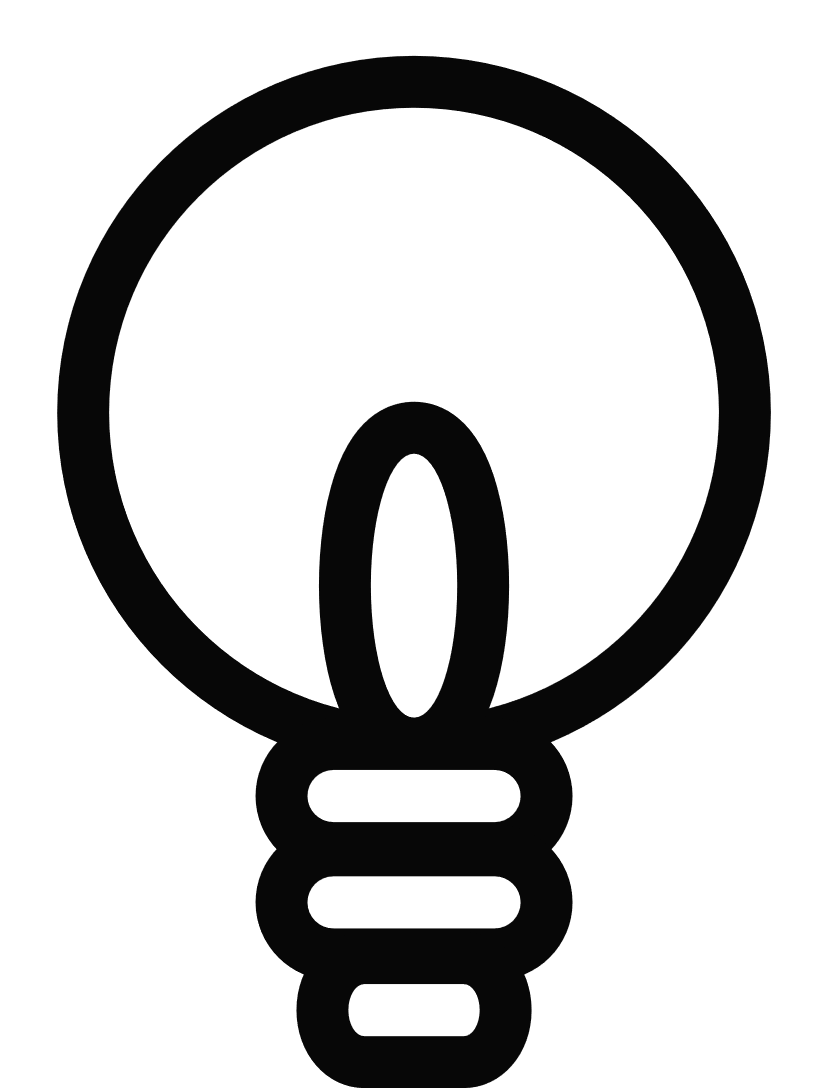 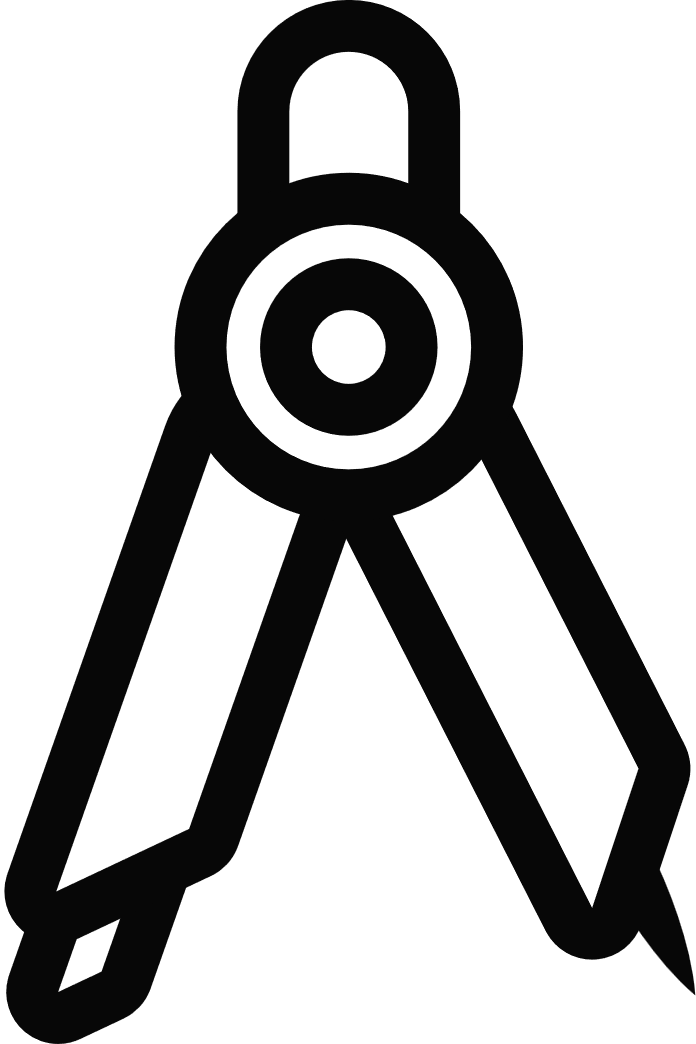 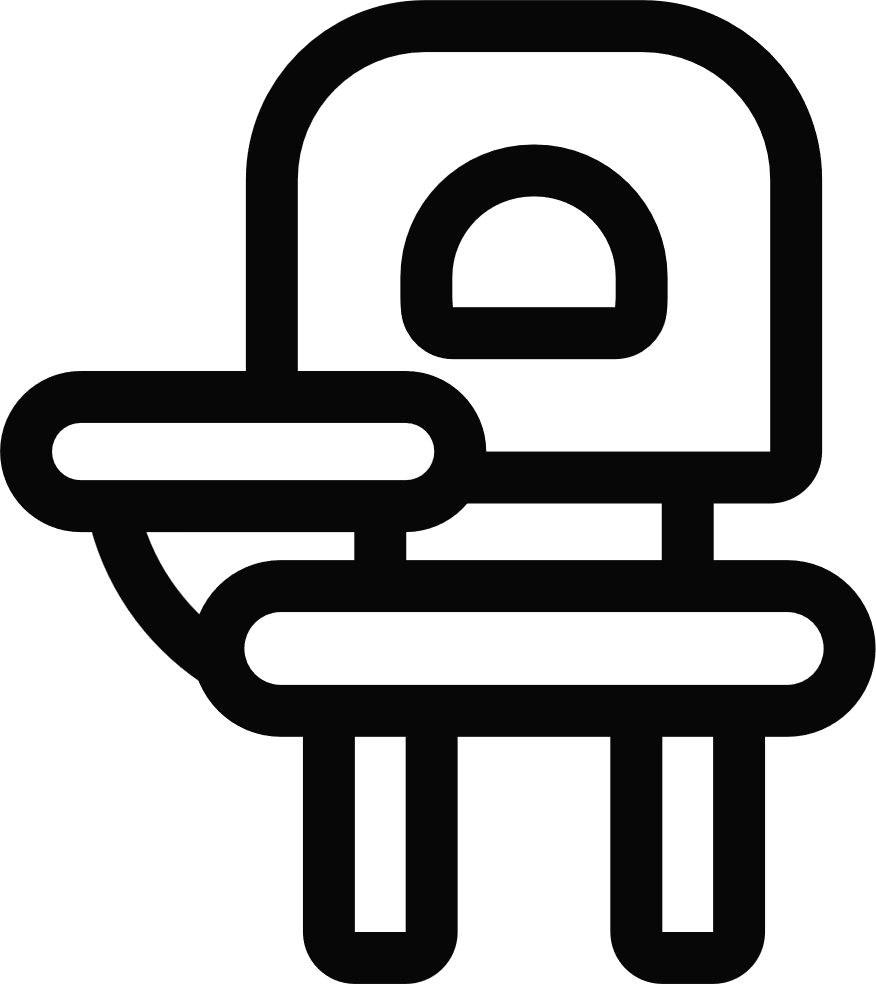 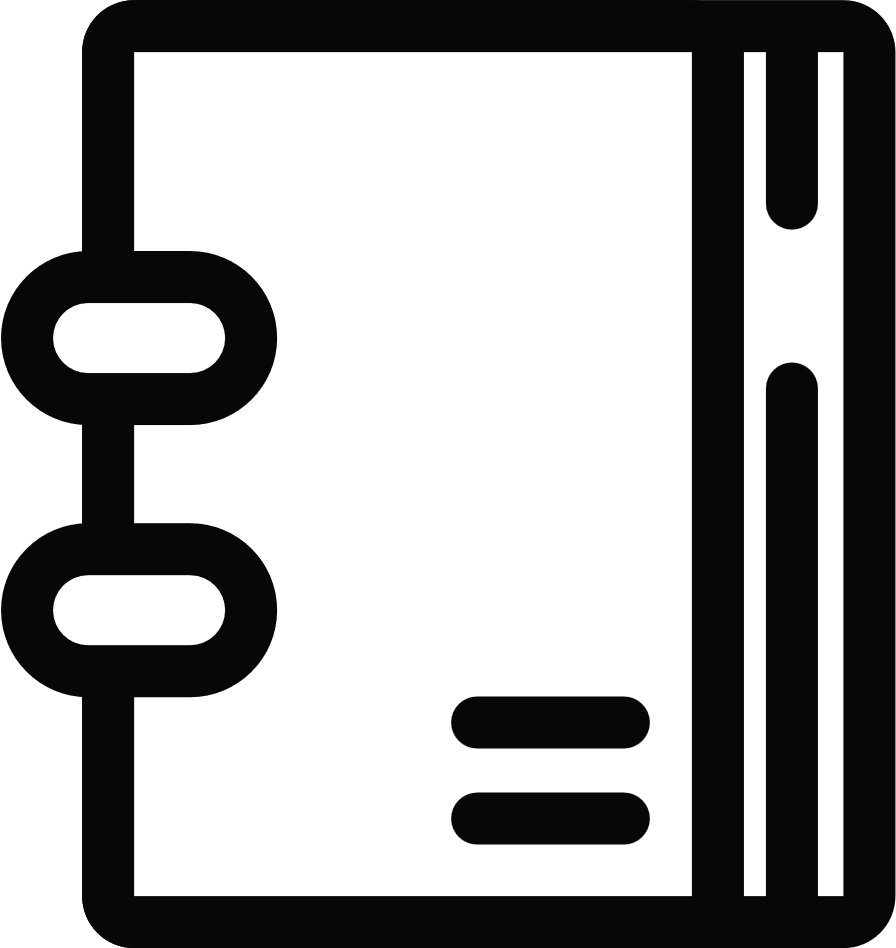 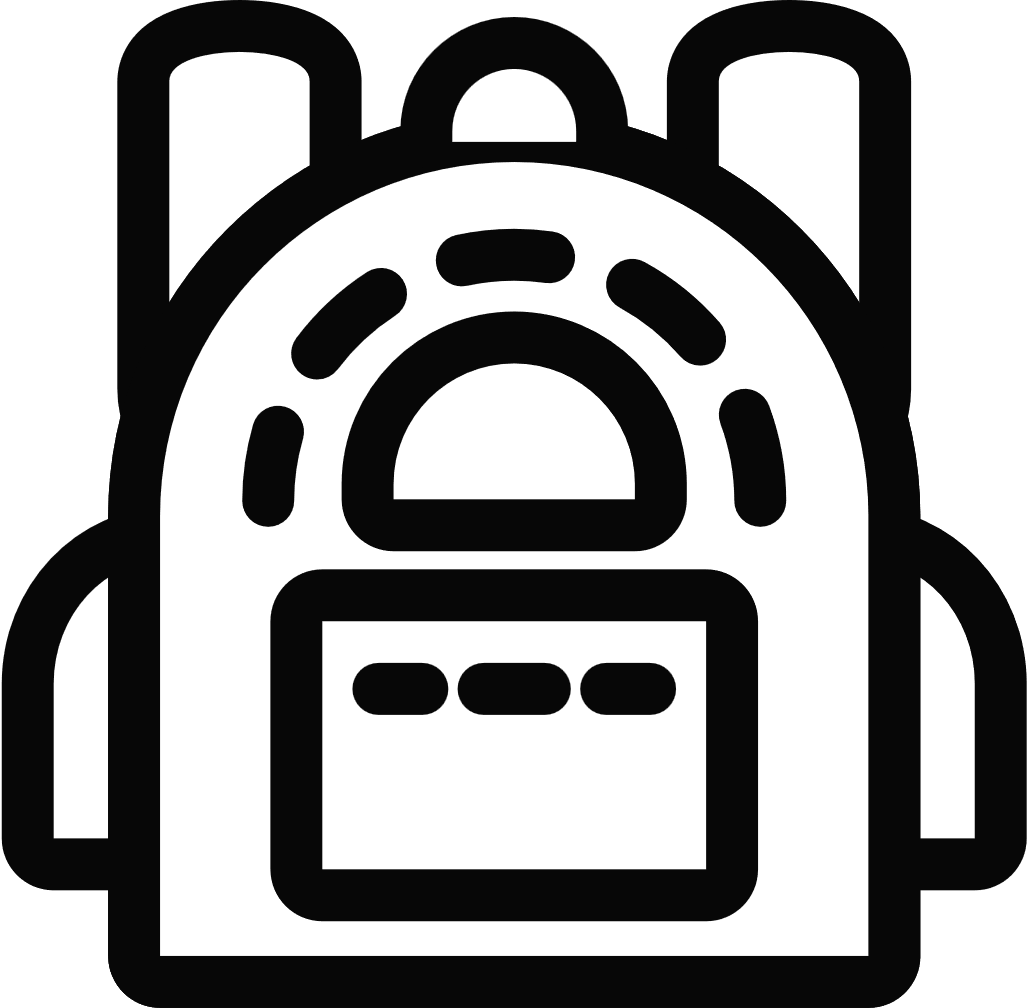 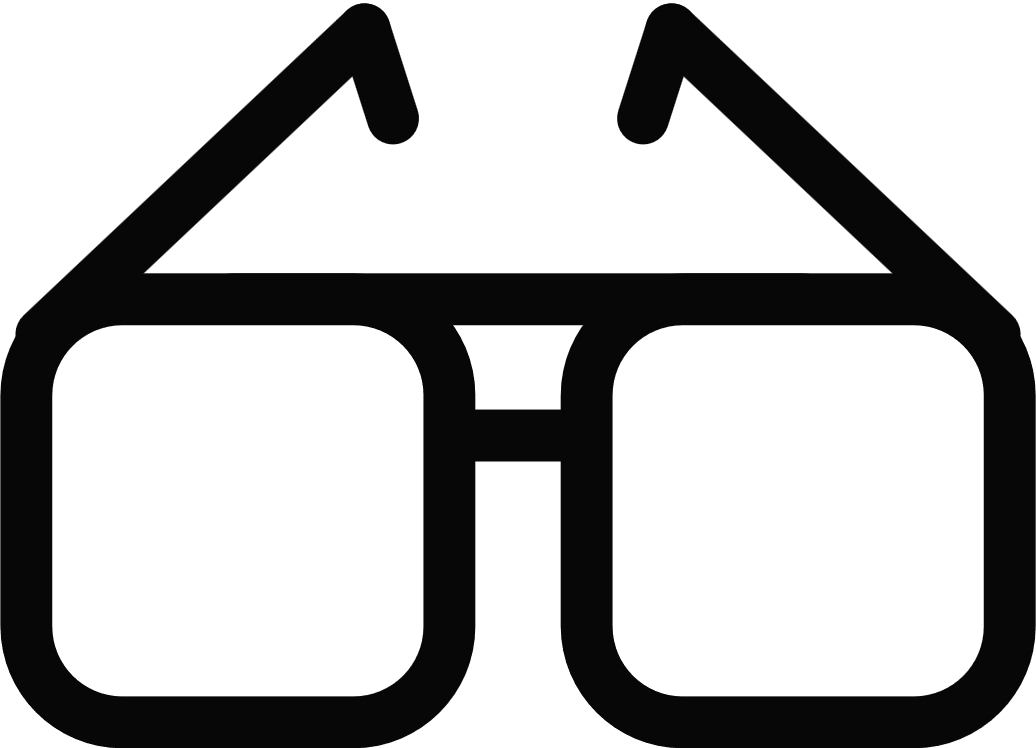 Use these free recolorable icons and illustrations in your Canva design


A useful site for templates is www.basetemplates.com/pitch-deck-template
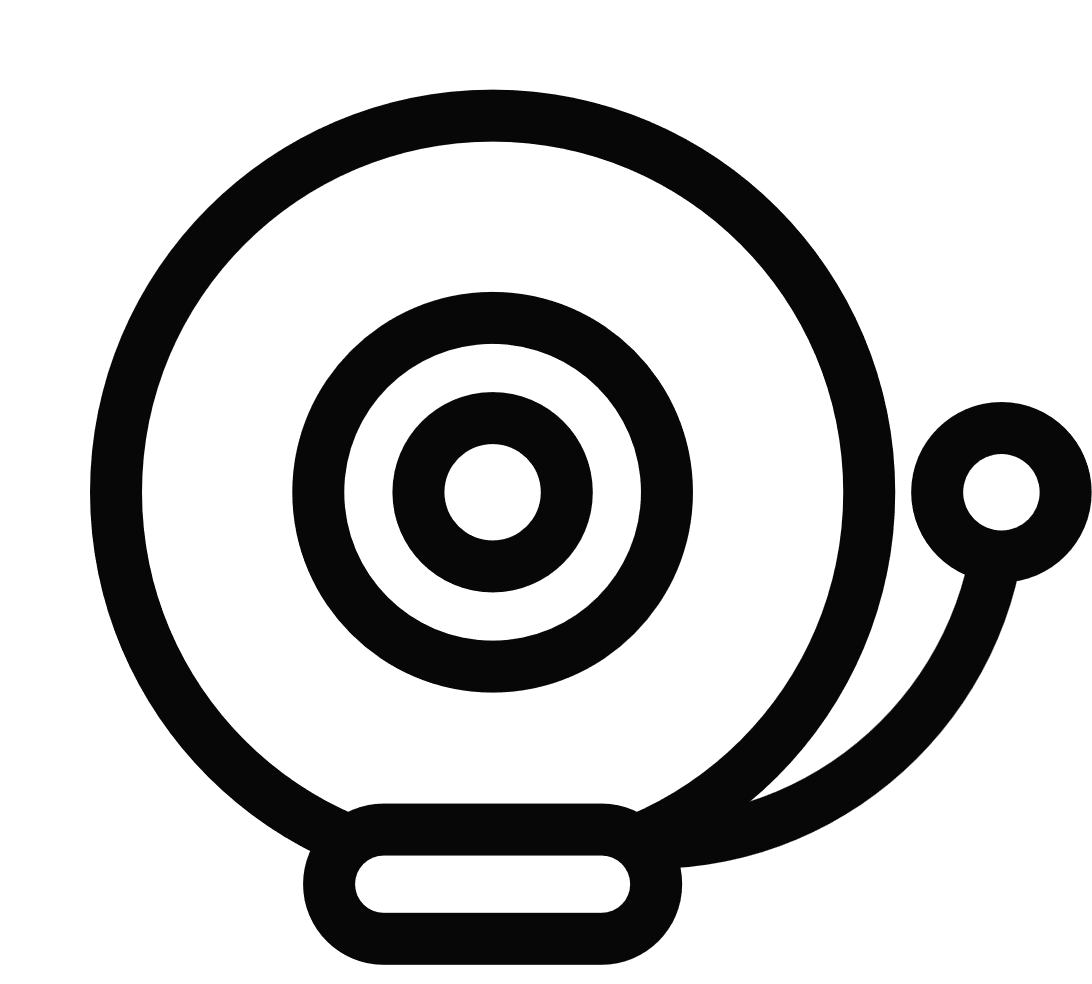 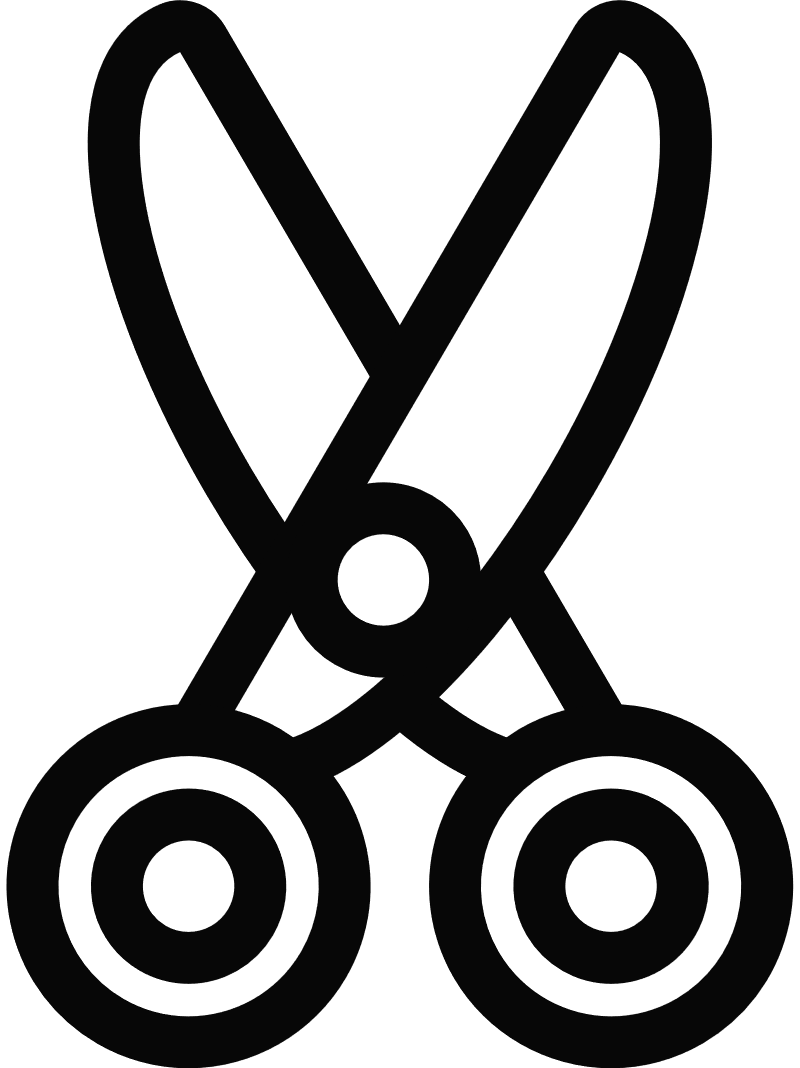 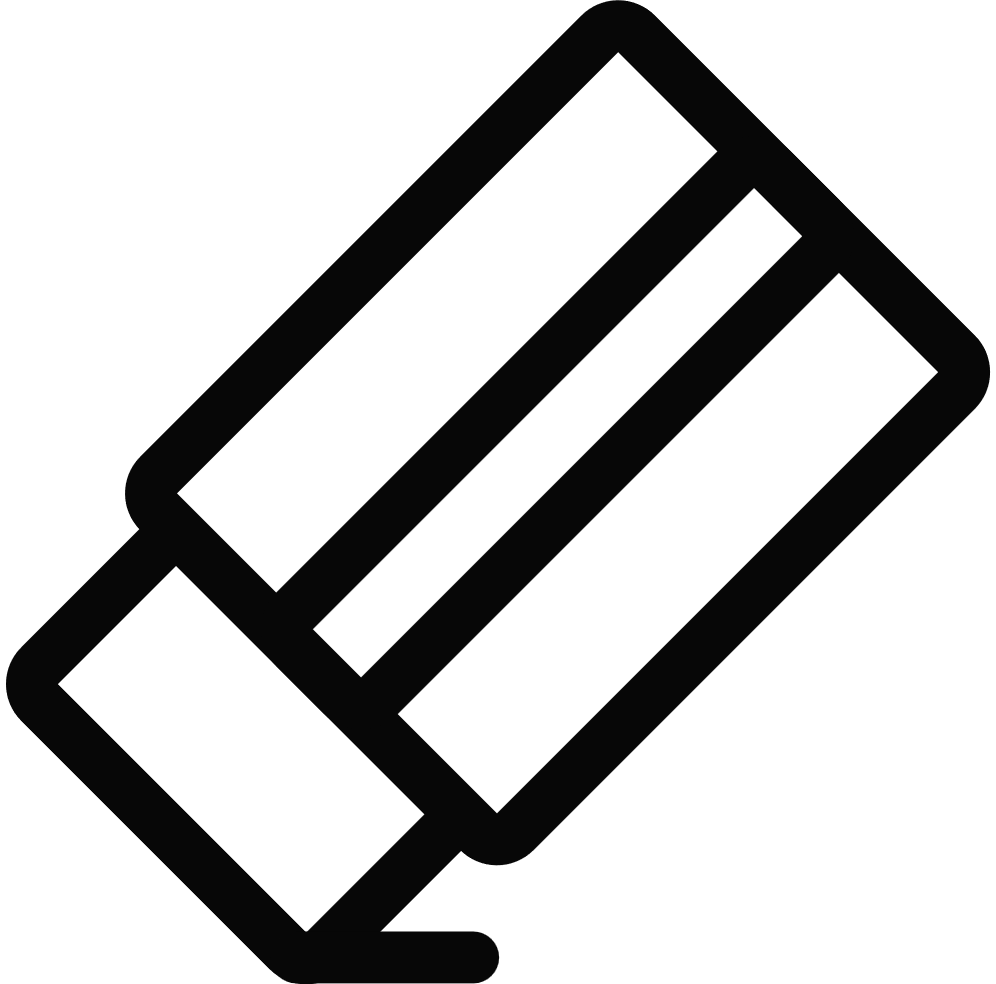 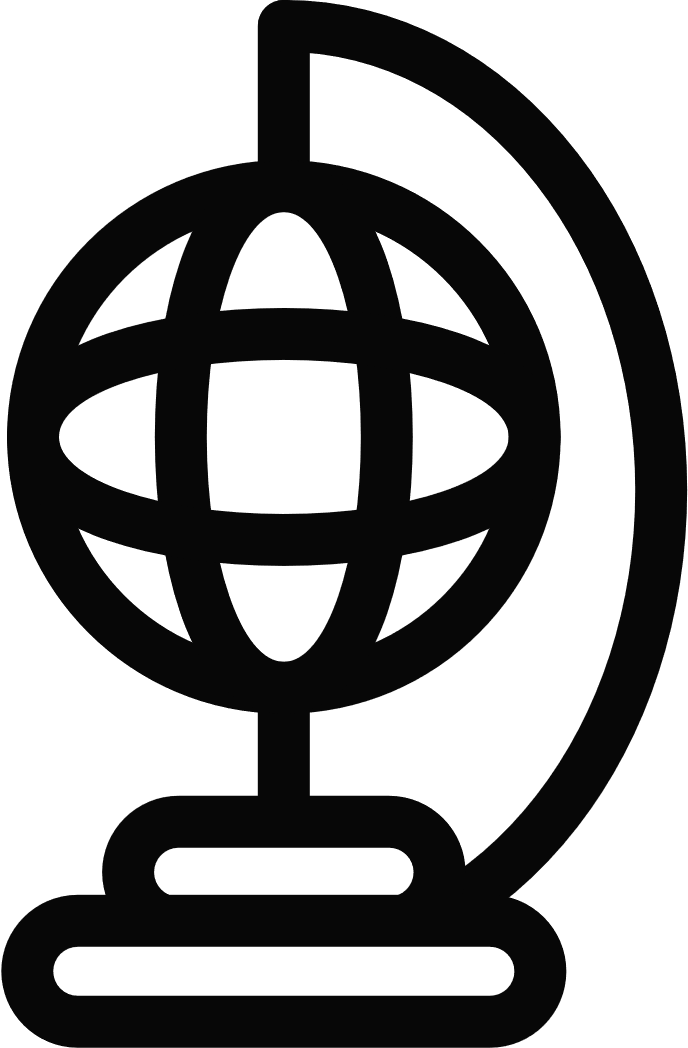 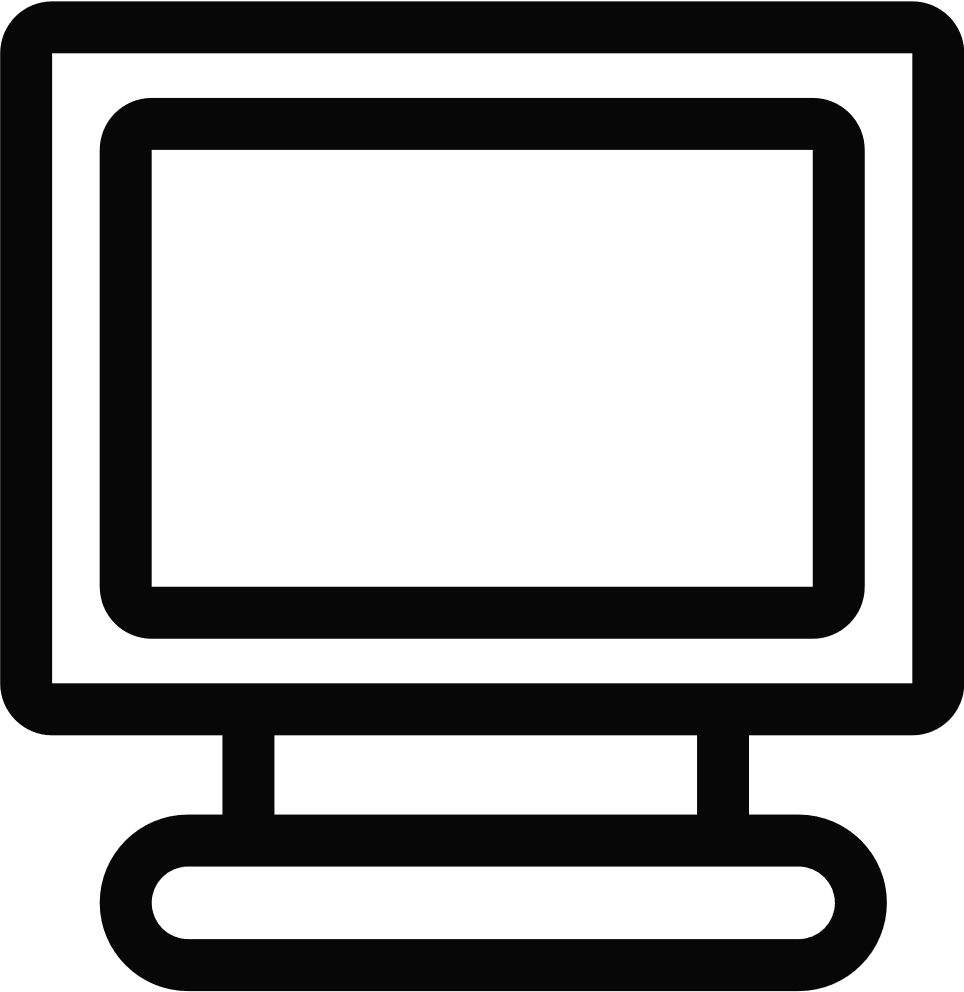 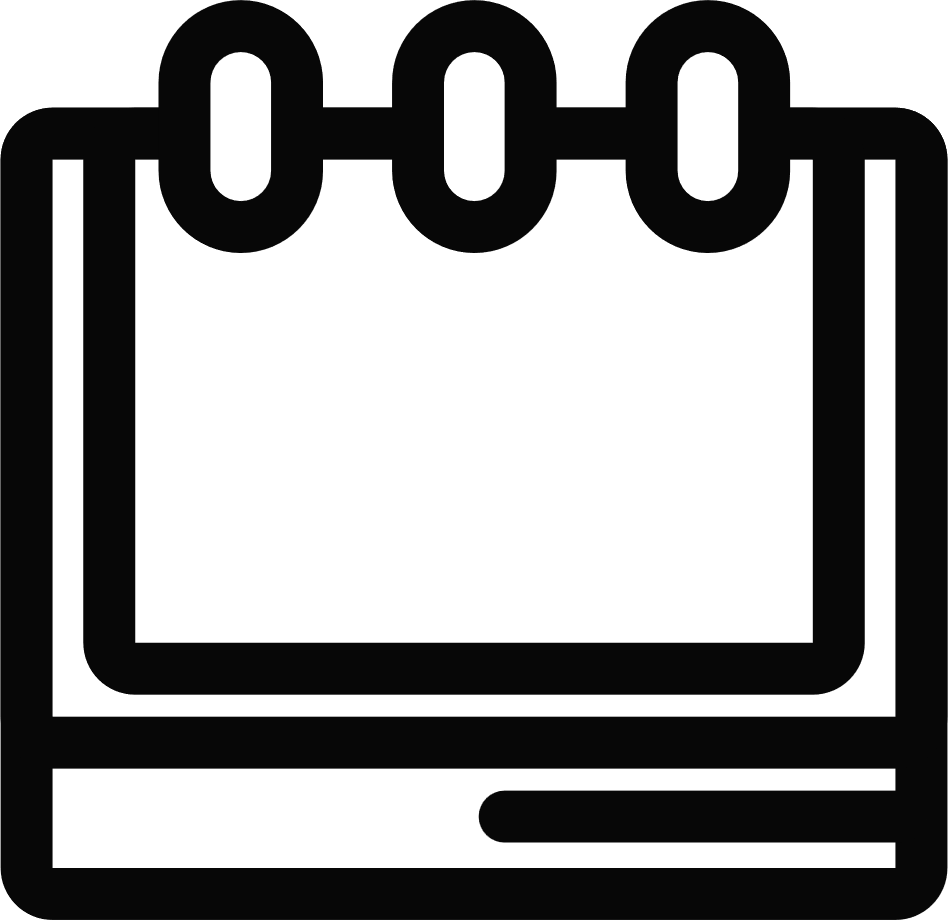 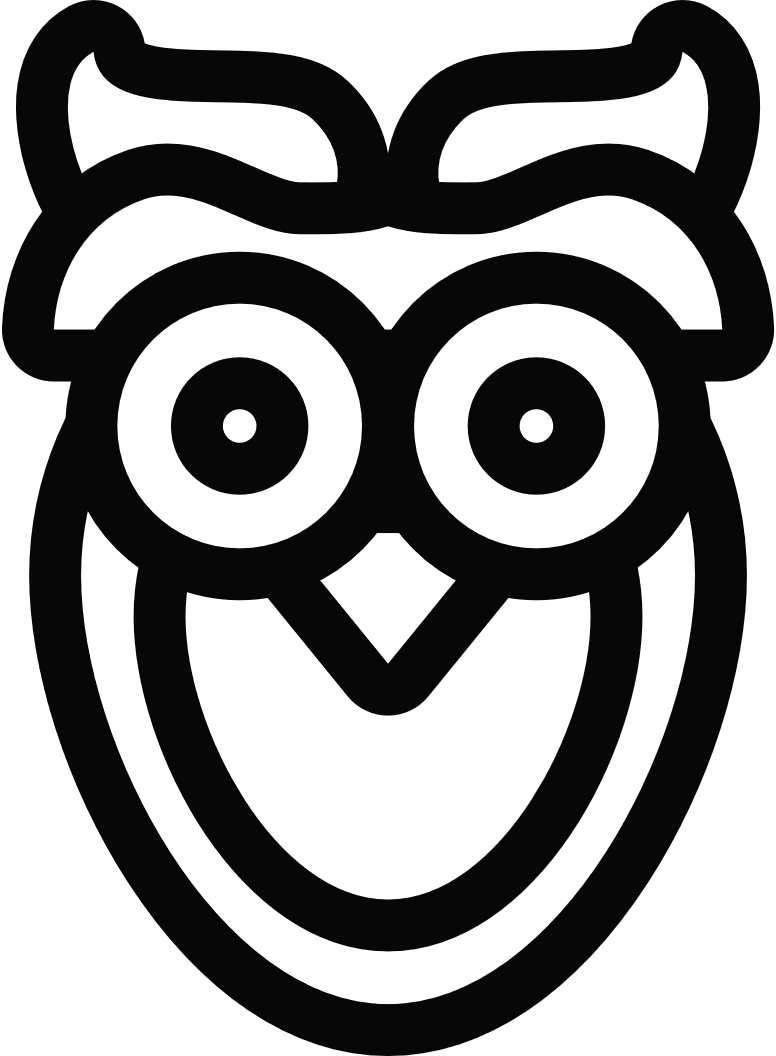 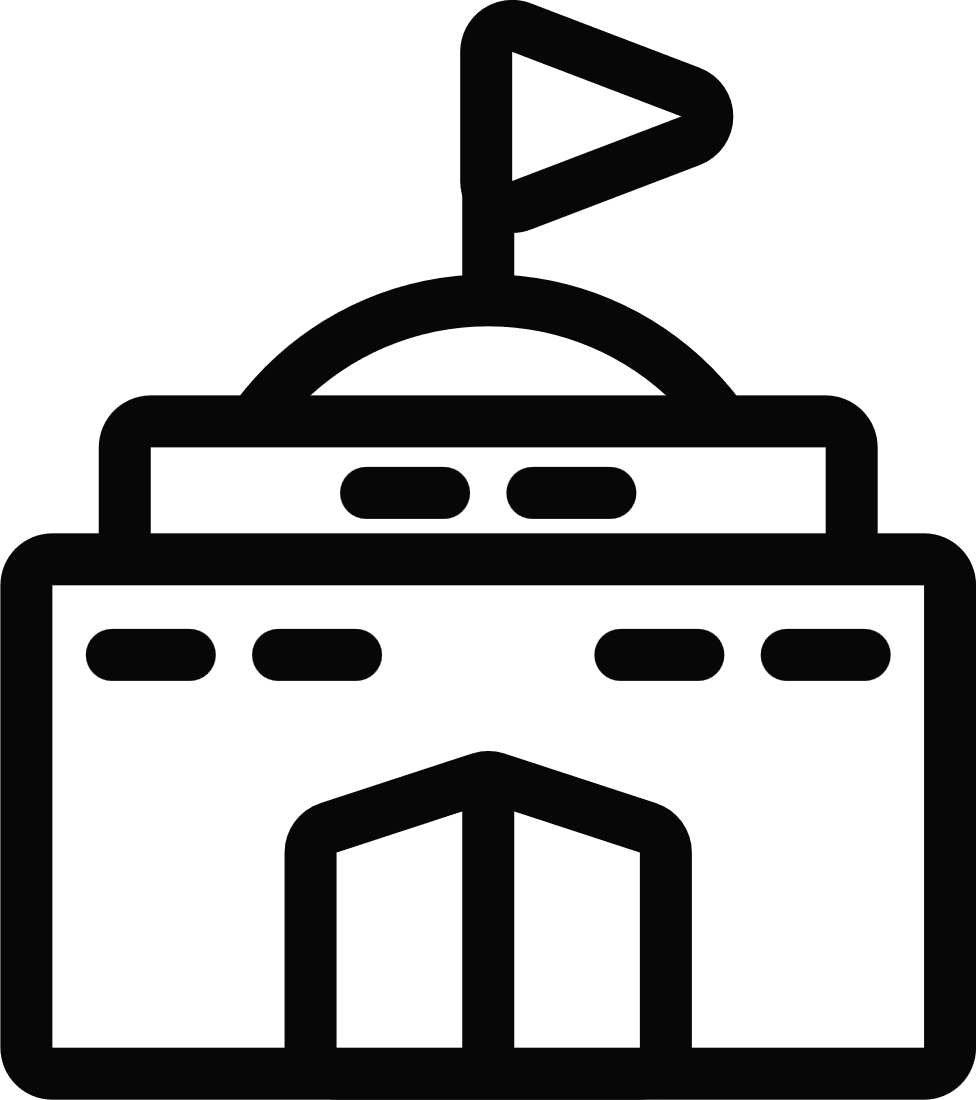 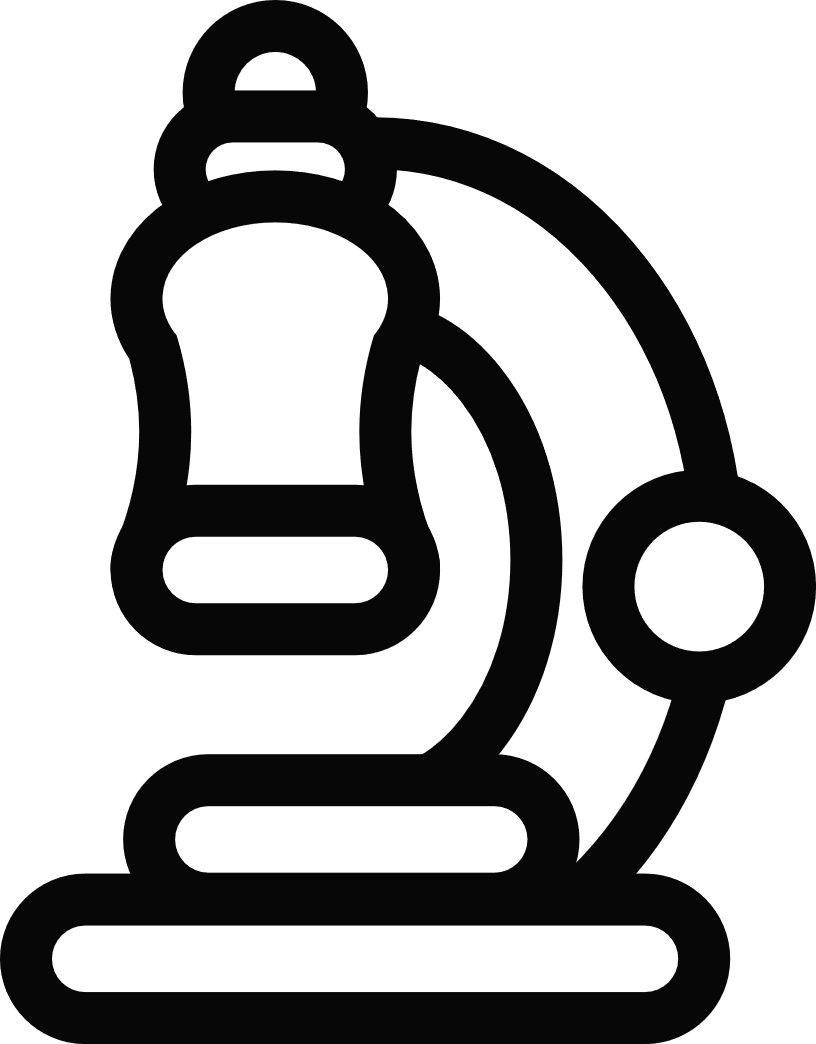 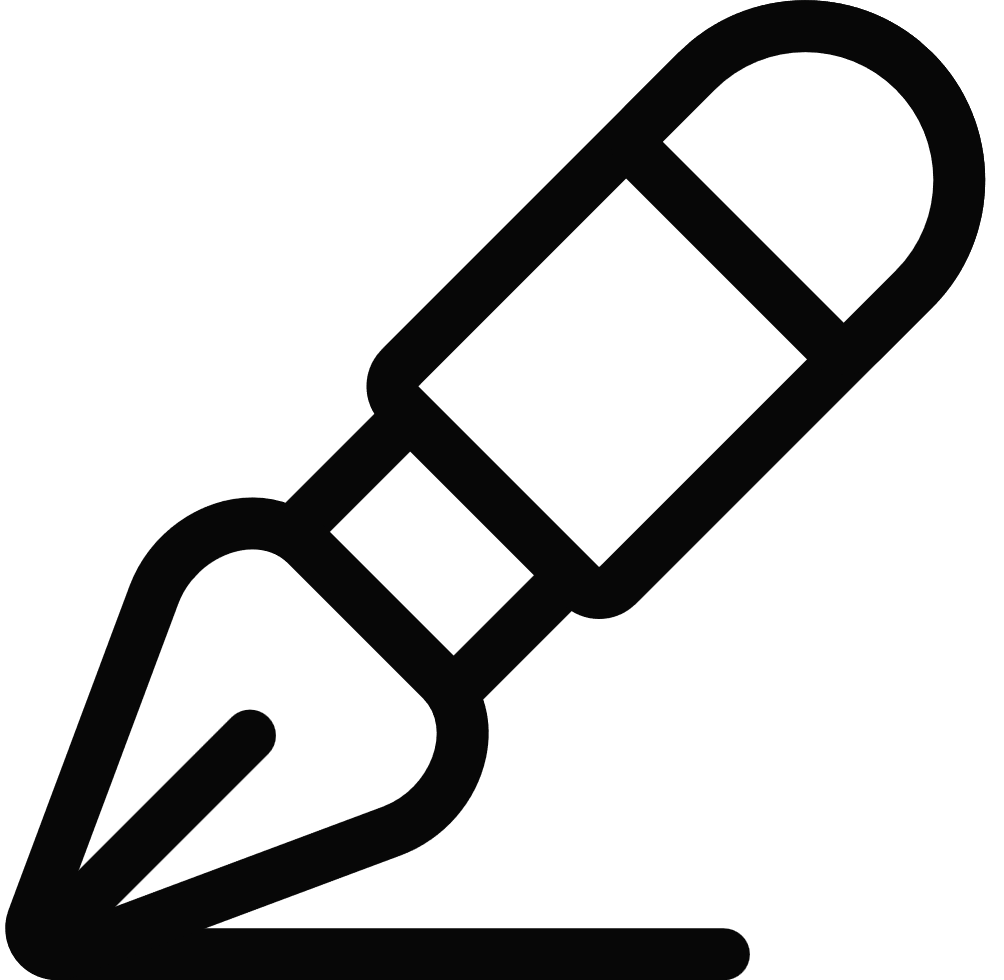 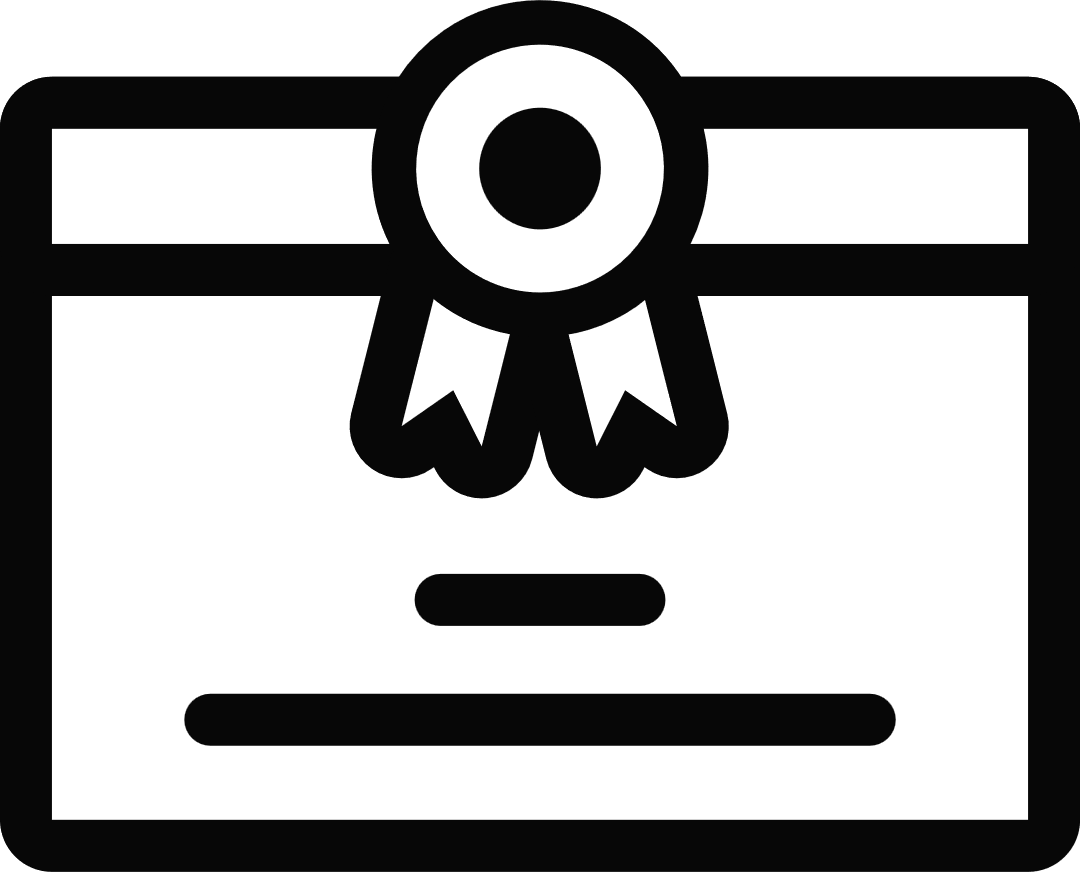 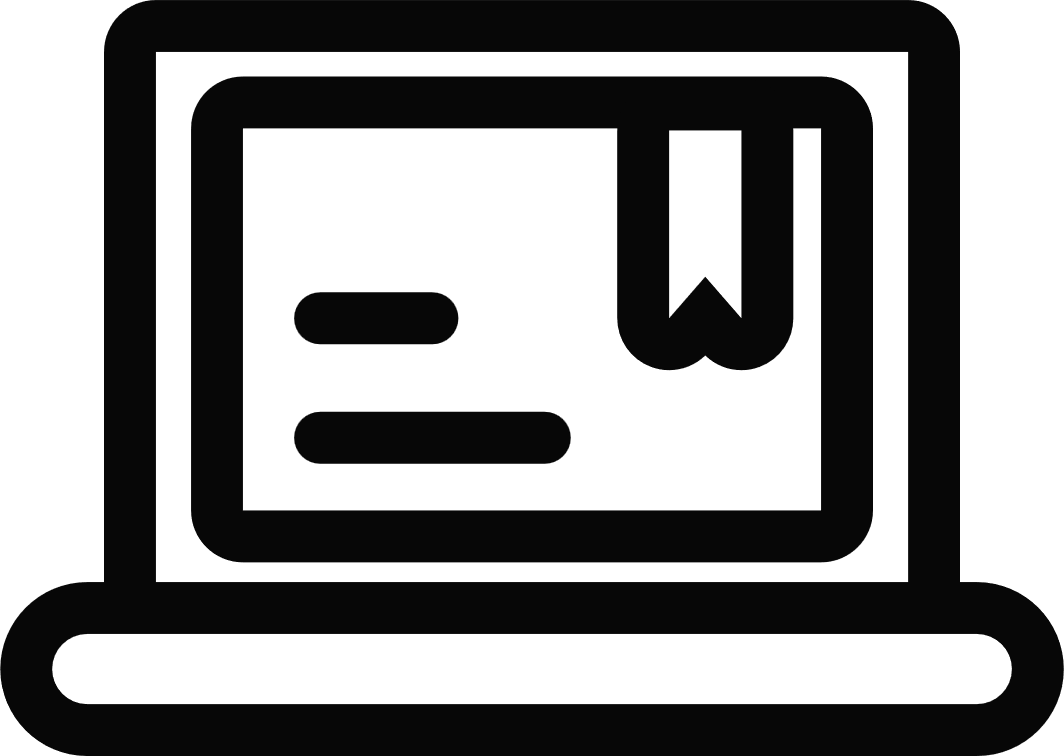 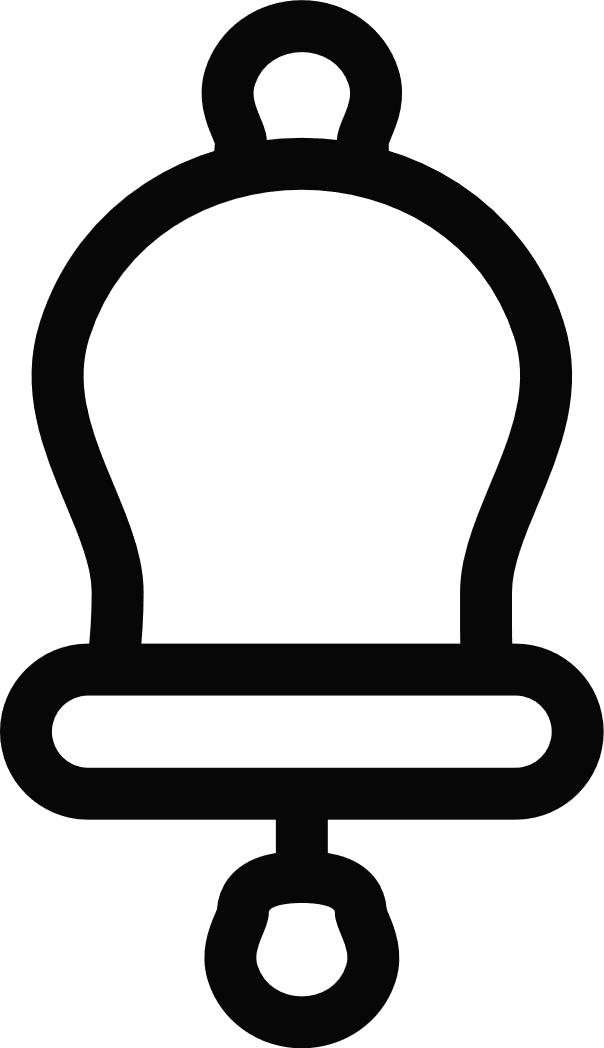 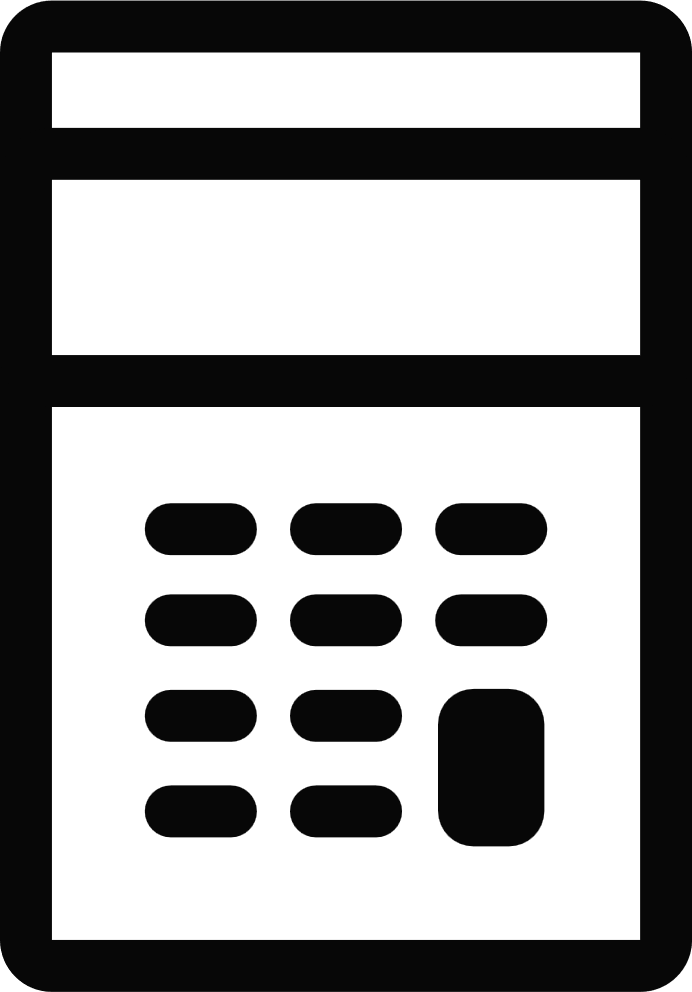 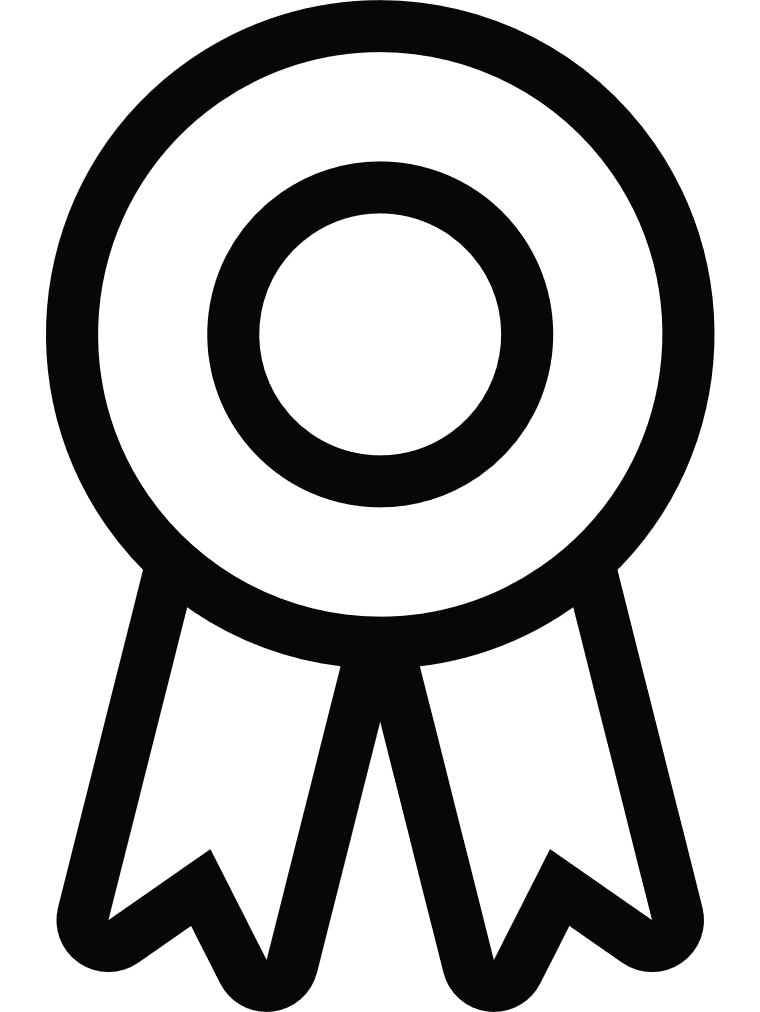 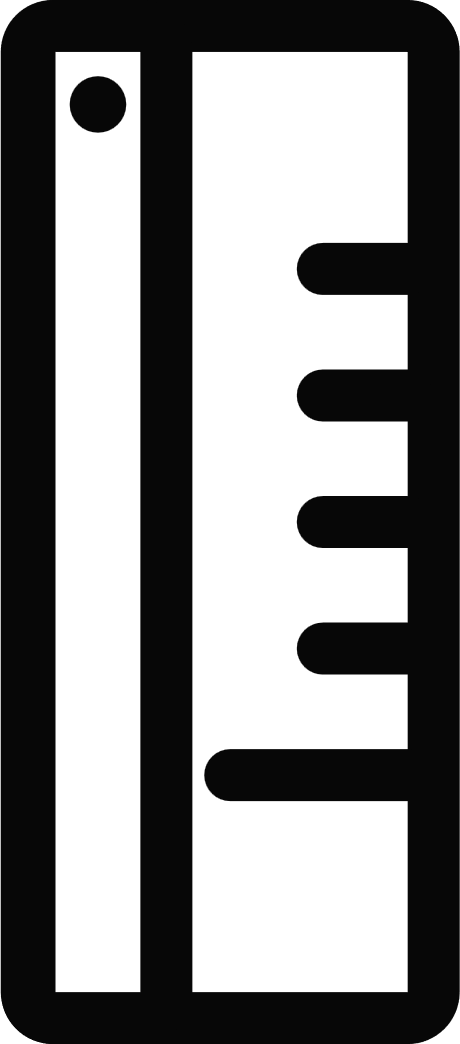 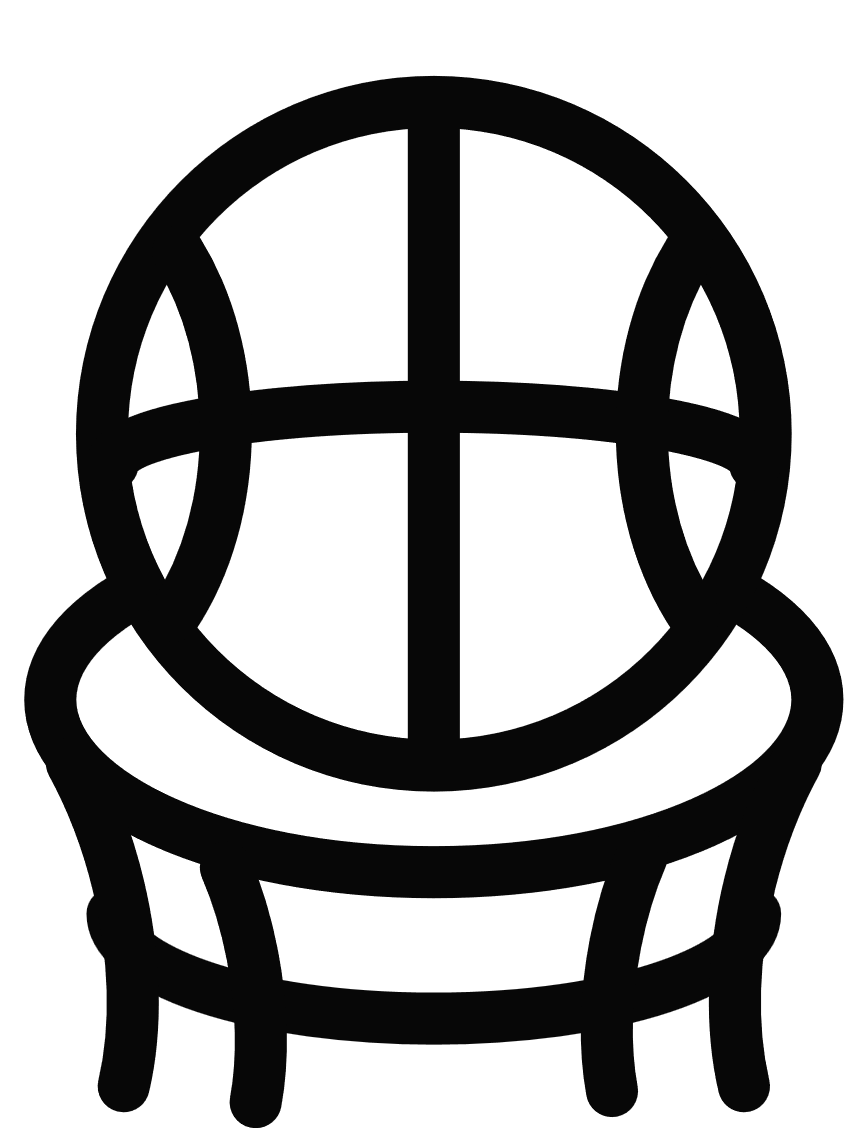 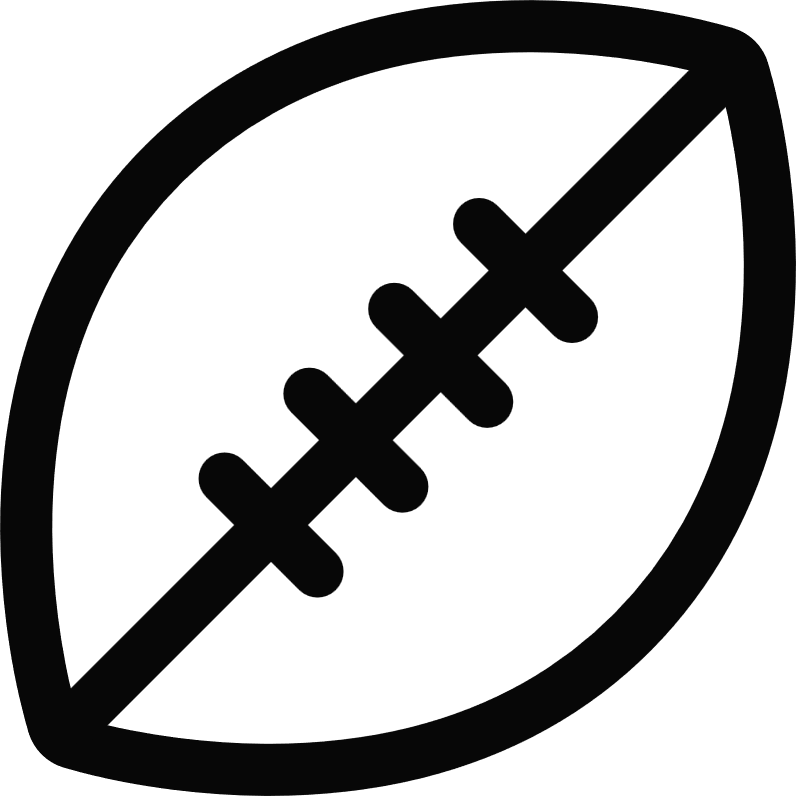 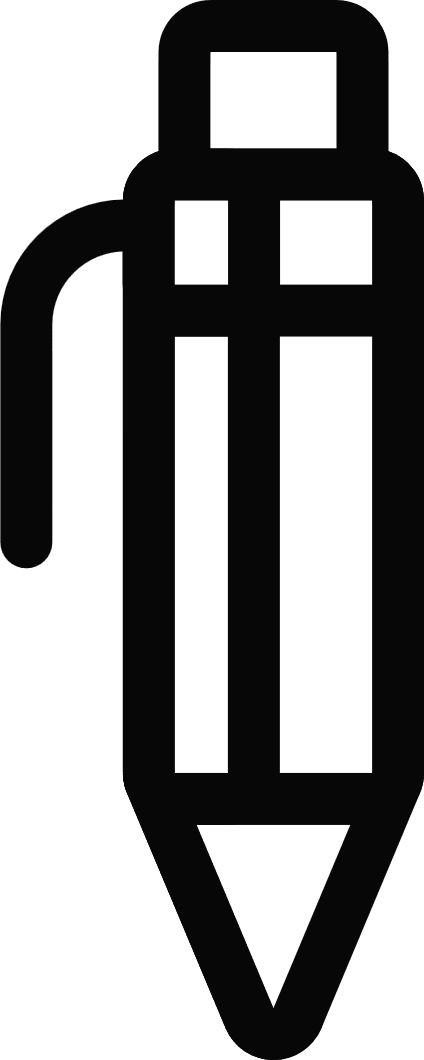 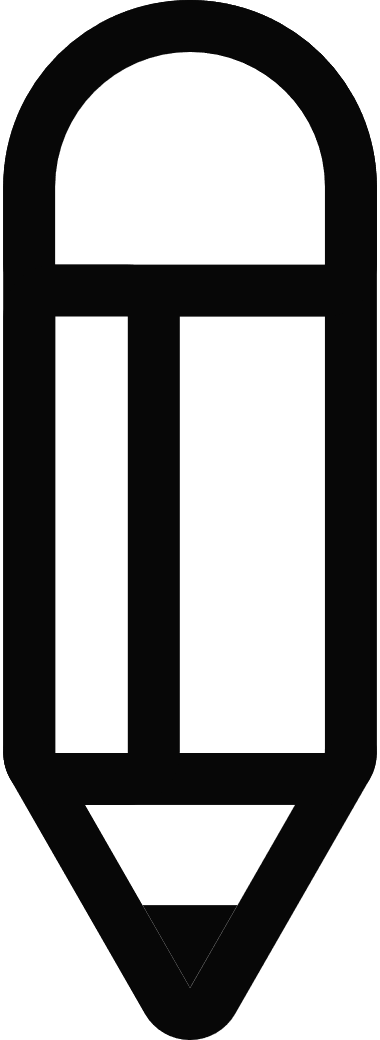 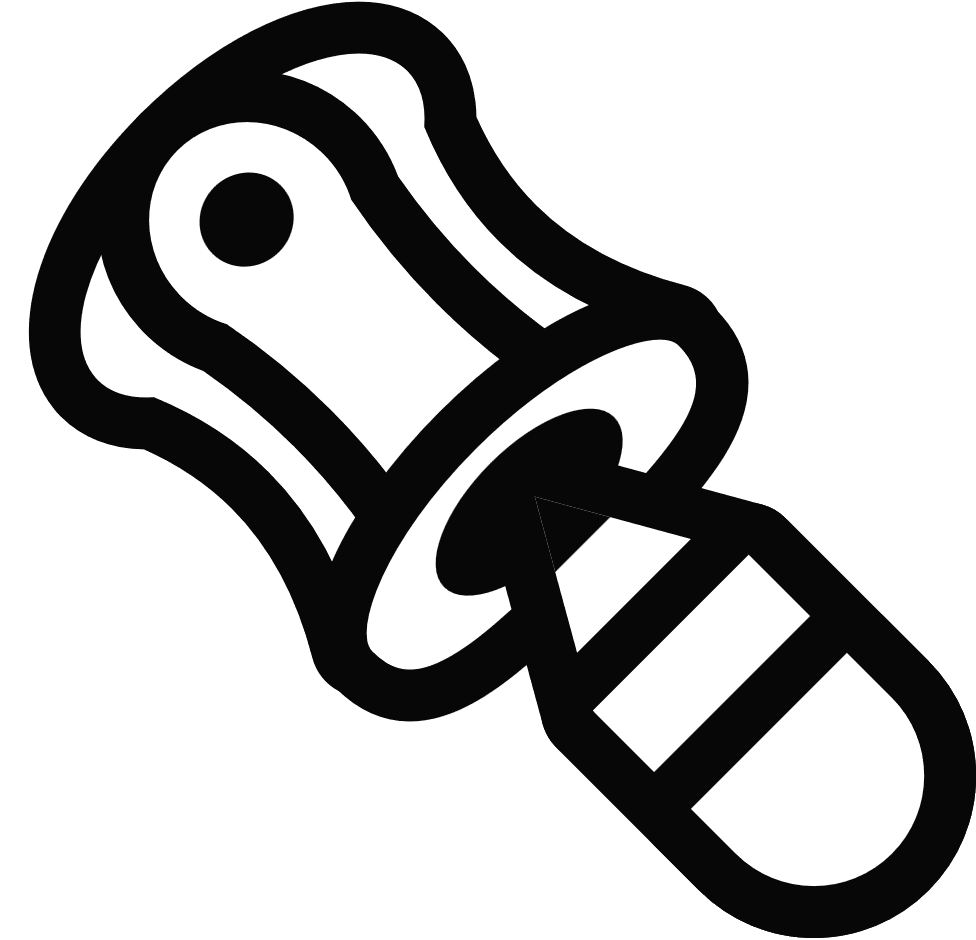 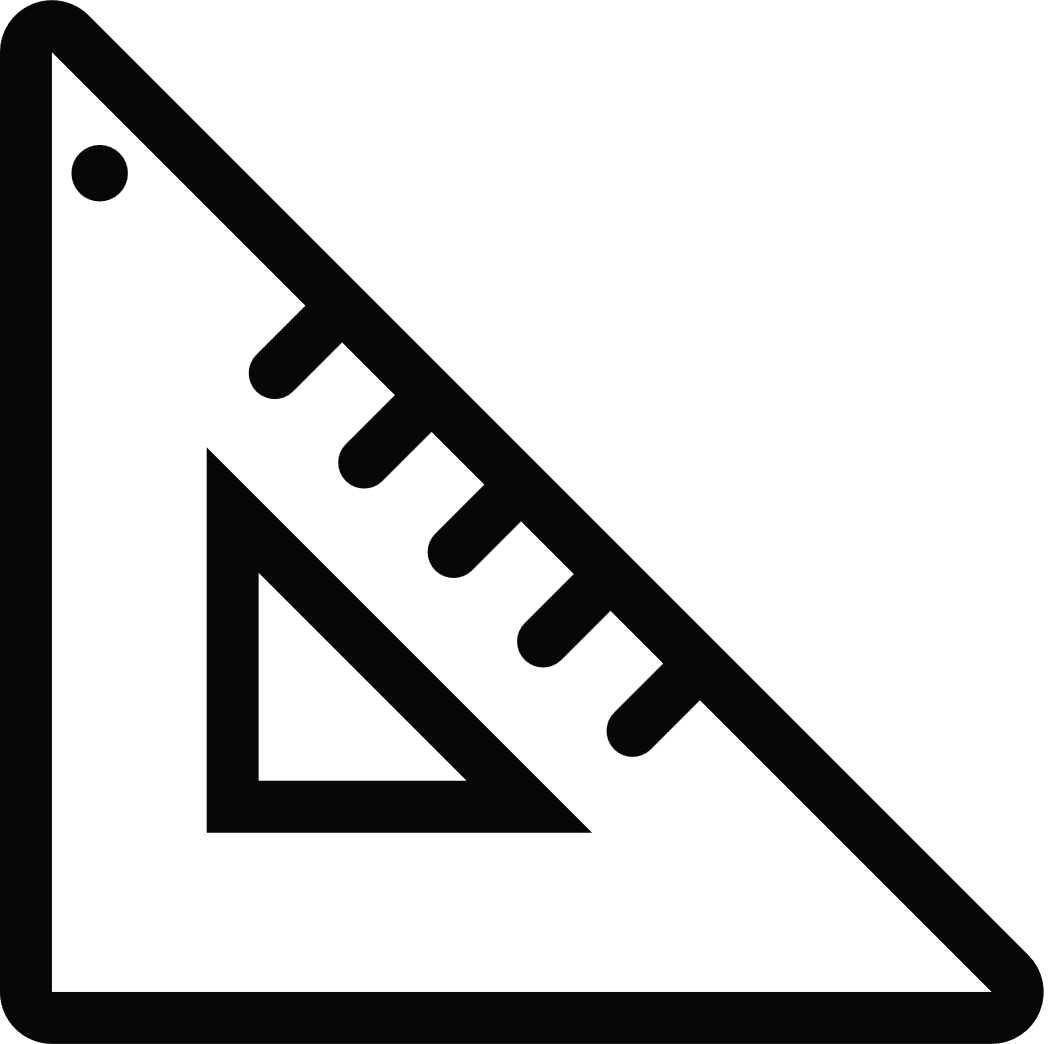 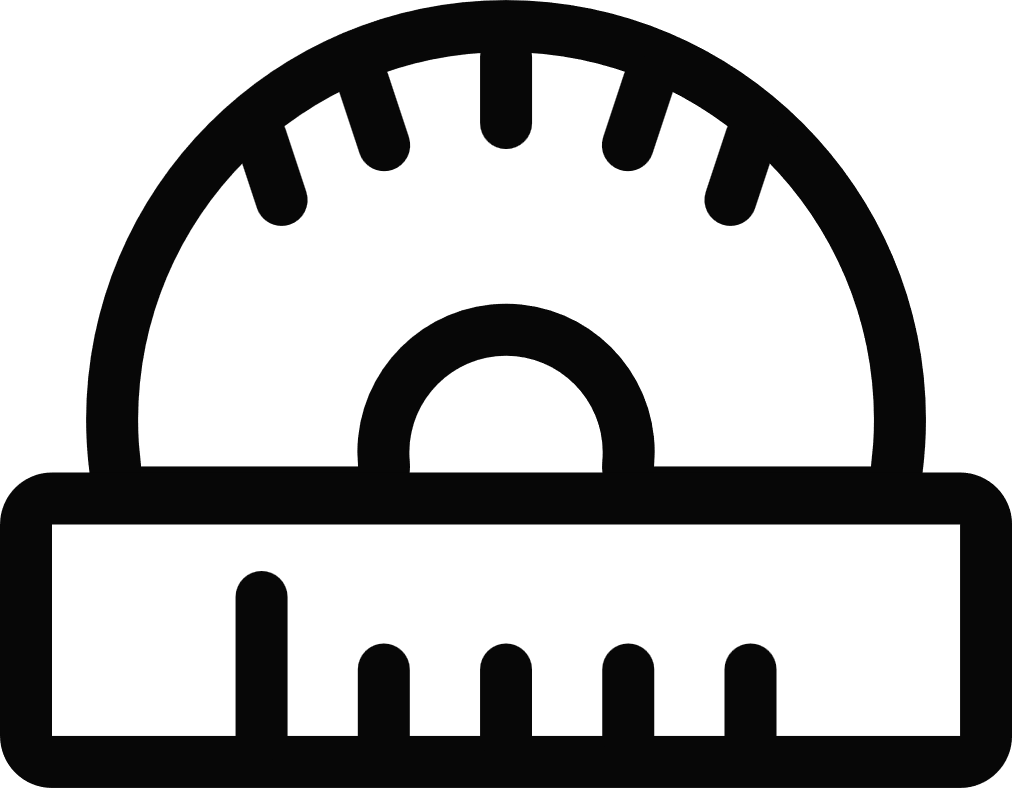 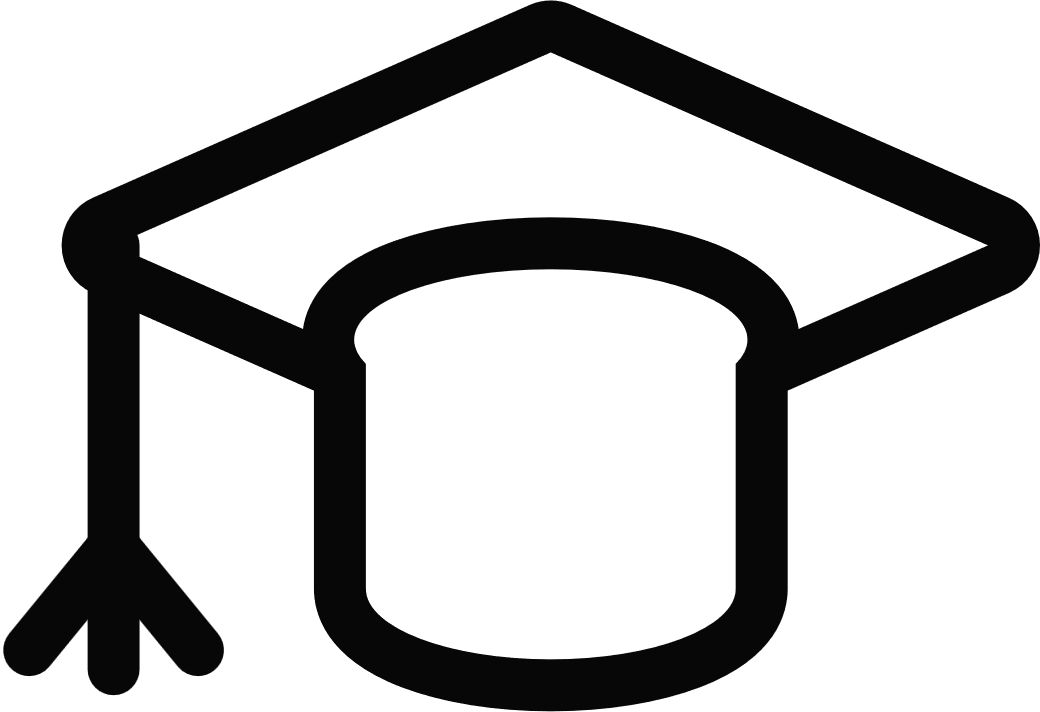